The Affordable Care Act at Three
West Virginians for Affordable Health Care
[Speaker Notes: In March 2013, the Affordable Care Act, the nation’s health reform law was three years old.  
There have been a lot of changes already and more to come in 2013 and 2014. 
Like Social Security, Medicare and Medicaid, big national policy initiatives are always a work in progress and constantly evolving.
You can expect the same from Obamacare.]
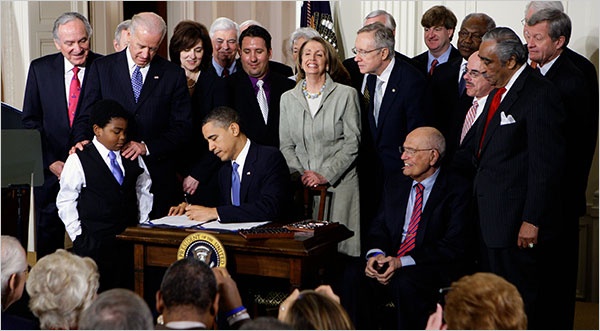 March 23, 2010
The Journey Begins
[Speaker Notes: Here is the president and supporters of the Affordable Care Act when it  was signed into law in March 2010.
The law was passed after a year of intense debate in Congress.
After it’s passage in 2010, there were still lots of obstacles and questions about whether it would be fully implemented.
There was a challenge to the law before the Supreme Court on the constitutionality of the mandate that everyone have health insurance coverage.
  In June 2012, the Court said it was constitutional.
The Court’’s decision was followed by the presidential election with the Republican candidate vowing to undo Obamacare.
(Even though, Mitt Romney, the candidate, had signed a similar law as Governor of  Massachusetts.  Obamacare is modeled on the
Massachusetts health reform measure which has been in effect for several years.)]
Beyond Controversy to Action
Overview 2010 – 2013
Major Health Coverage Expansions Effective January 1, 2014
Enrollment Process
How You Can Help
[Speaker Notes: With the election of Barack Obama as president in November 2012, the politics of Obamacare were essentially settled.
Some people, however, as the cartoon shows, haven’t gotten the message.
(Explain the cartoon).
For the presentation today, I would like to quickly review what changes were made in 2010 – present, talk about the BIG changes to come in Jaanuary 2014 , discuss the  process of enrolling  260,000 uninsured West Virginians and thousands more who are underinsured beginning this October and discuss with you how you can help get people covered in West Virginia.]
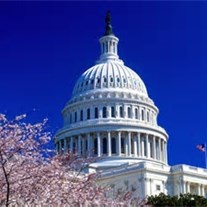 Policy Changes 2010-2013 – Health Insurance Reform
[Speaker Notes: Let’s look at the policy changes that have provided more coverage and better coverage since Obamacare was passed in 2010.
(For the next several slides, you can just read the slide)]
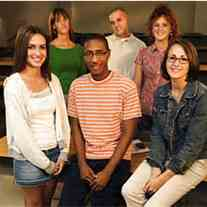 Young Adults Stay on Parents’ Policy to  Age 26
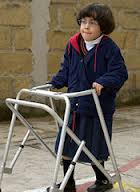 Can’t exclude people because of pre-existing condition.
Children since September 23, 2010
Adults January 1, 2014
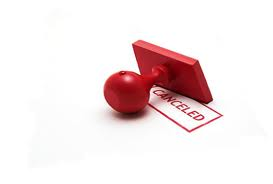 Health InsuranceEnd to Lifetime LimitsPhase  Out of Annual Limits
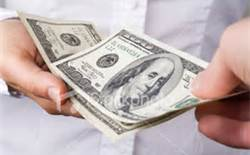 Medical Loss Ratio 80-85 %
$1 billion in consumer rebates
[Speaker Notes: Medical loss ratio means that insurers have to pay out 80 to 85% of the premium dollars they collect.  Large companies must pay out 85% while smaller
Companies pay out only 80%.  Prior to Obamacare, insurers could keep as much of the premium dollar as they wantd.
Changes in the medical loss ratio saved consumers $1 billion as of the end of 2012.]
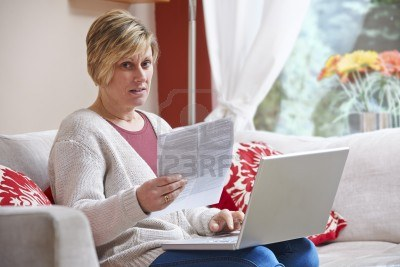 All health plans must  provide easy-to-read Summary of Benefits and Coverage
[Speaker Notes: Helping consumers understand what they are buying is one of the most popular provisions of the ACA.]
[Speaker Notes: Medicare, the federal health insurance program for people over age 65 was improved by Obamacare by changing benefits so that preventive services are offered without copay or deductibles.  And the doughnut hole is closing and will close completely by 2019.  Seniors with high prescription drug costs who fall into the doughnut hole are already saving millions of dollars because of Obamacare.]
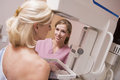 Prevention
Preventive Services Without Co-Pay or Deductible
Reproductive Health Without Co-Pay or Deductible
[Speaker Notes: All health coverage policies must now provide preventive services, such as mammograms without co-pays or deductibles.  Before the end of 2013, all health plans must also provide free family planning coverage, such as birth control pills without co-pays or deductibles.]
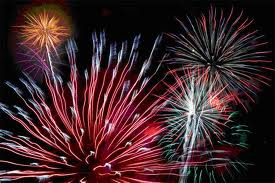 2013-2014
Big Changes  2014:  Almost Universal Coverage

Builds on Current System
Large and Small Employers
Medicare
Medicaid and Private Insurance
Small Business Health Option (SHOP)
[Speaker Notes: Already in  effect:  More young adults insured; children with medical conditions protected, preventive care for everyone, a cap on insurance profit and many other provisions are already implemented.  The biggest changes, however, will occur on January 1, 2014 when millions of Americans and tens of thousands of West Virginia will be eligible for quality and affordable health coverage.  So, let’s talk about what this new quality, affordable coverage looks like.
First, you should understand, it is built on the current system.  Taking advantage of its strenghts and fixing its weaknesses.
We’ll talk about the impact on large and small employers, Medicare, Medicaid and individual and small group market health insurance coverage.]
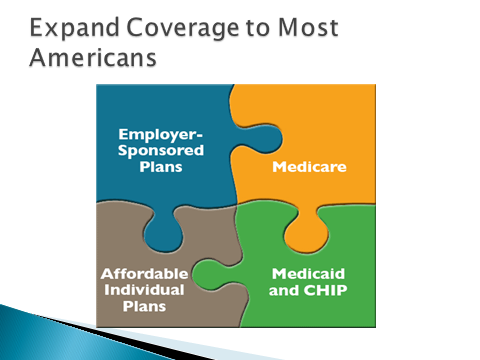 Building on the Current Health Financing System
[Speaker Notes: (Explain each piece of the puzzle moving from employer plans to Medicare, Medicaid and Affordable individual Plans.
Discusss that the new piece of the puzzle is the Affordable Individual and Family Plan which does not exist now.  All the other pieces have some changes but not major ones.]
Large Employer Coverage: >50 FTEs
Large Employers
Mandate
Most already offer coverage
Must be affordable
Affordability = 9.5% of family income for employee only coverage
Must cover essential benefits including prevention 
Must continue or pay a fine of $2,000 per employee
First thirty exempt
Part-time don’t have to be insured
Can go to Medicaid without penalty
Can be on spouse insurance without penalty
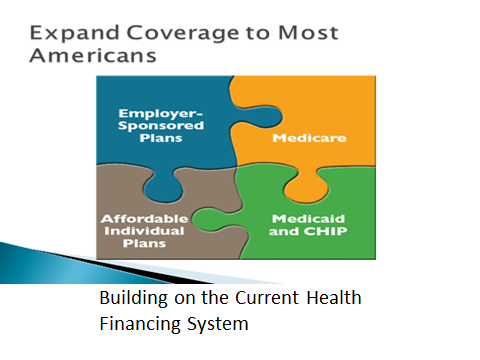 [Speaker Notes: Most large employers already provide health coverage.  All large employers employing more than 50 full-time workers must provide coverage or pay a penalty of 
$2,000 per employee (or in some cases $3,000).  The coverage offered must be affordable not taking up more than 9.5% of the family or individual income.  
It must also cover essential benefits including prevention as we have discussed.  I will show you a list of what the essential benefits are later in the presentation.  

Large employers don’t have to provide coverage to part-time employees (less than 30 hours per week) and they don’t have to pay a penalty if a employee leaves the employer  plan to go into Medicaid or onto a spouse’s insurance policy.]
Small Employers: < 50 FTEs
No Mandate/ no fines
Tax credits if they provide coverage
Opportunity to purchase high value coverage through the Marketplace (SHOP)
In 2014 only one plan available
2015 multiple options
SHOP helps with admin costs
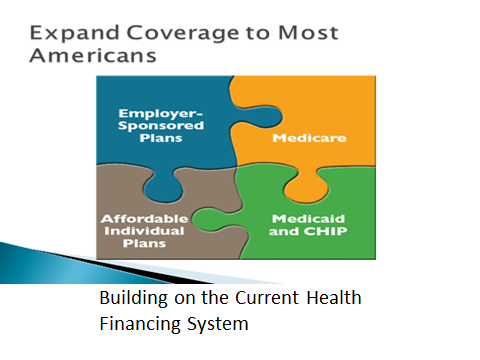 [Speaker Notes: Small employers don’t have a mandate to provide coverage.  Less than half of small employers now provide coverage.  For those that do cover their employees, they will have the opportunity to purchase a group policy through a new program called Small business health insurance option program or SHOP.  If a small business provides coverage,
They can get a tax credit up to as  much as 50% in the next two years.  The tax credit depends on business size and salary.  Small business owners should work with their accountants on the tax credit.]
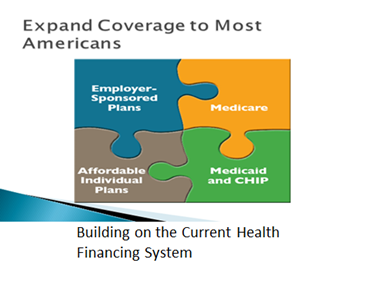 Medicare
Remains the same
Age 65
People with disabilities 

New Benefits
Prevention no copay/deductible
Closes doughnut hole
WV seniors have saved over $33 million (2012)
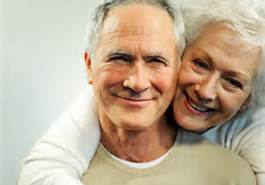 [Speaker Notes: Medicare remains the same.  It insures about 360,000 West Virginia elders and people with disabilities.  
New benefits include prevention and better pharmacy coverage as we already discussed.

You may have heard about the $76 billion in Medicare cuts over the next ten years.  These cuts are in payments to insurers and health providers not to seniors.]
Medicaid Expansion
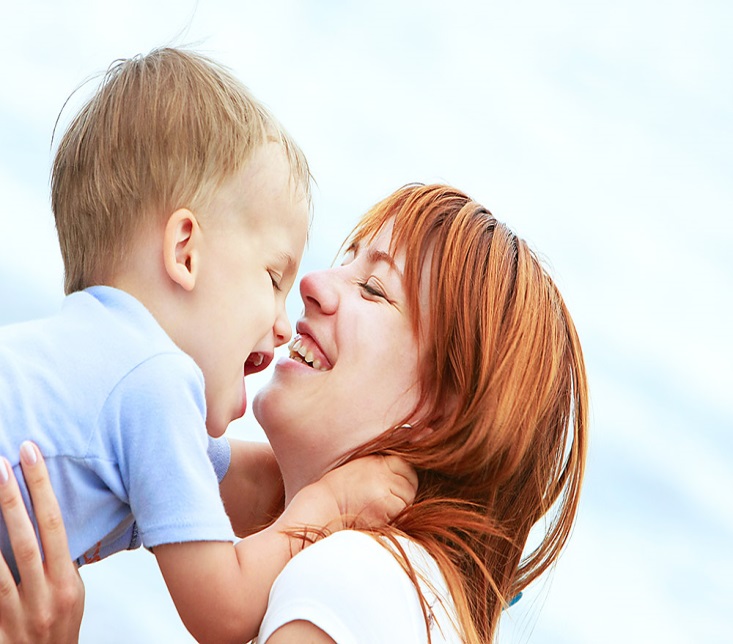 Parents and single adults
No asset test
No spend down
Can earn up to 138% of FPL
$26,951 family of three
120,000 West Virginians eligible
Enrollment starts Oct. 1, 2013 
Effective date January 1, 2014
Enrollment continues through 2014
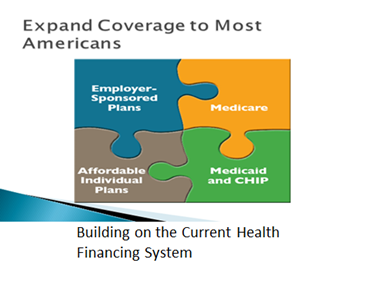 [Speaker Notes: The ACA allows states to expand Medicaid for single adults and parents up to 138%  of the federal poverty level.  This is a huge expansion and will add about 120.000 West Virginians to Medicaid or increase the current population of Medicaid recipients of 420,000 by close to 25%.
Currently parents are eligible for Medicaid only if they have a dependent child and earn less than 35% of the FPL or about $6 to $7,000 per year.
After the expansion, basically healthy adults without children between the age of 19 and 64 will be eligible for Medicaid for the first time.  The federal government pays 100% of this expansion for three years and then the federal match begins to decline but never below 90%.]
Will I Qualify?medicaidexpansionwv.orgFamily of 3
[Speaker Notes: Here’s a chart that shows current and expansion eligibility for a family of three.  Under the expansion, a family of three will be able to earn more than $27,000 and be eligible.]
Will I Qualify?2013 FPL
[Speaker Notes: Here’s another chart showing eligibility by income and family size.  Explain chart.  Ask if audience knows anybody who will be eligible for Medicaid after the expansion?]
Federal/ State PartnershipWV Office of the Insurance CommissionerSubsidies Virtual MarketplaceEnroll on web, by phone, by mail,  in person
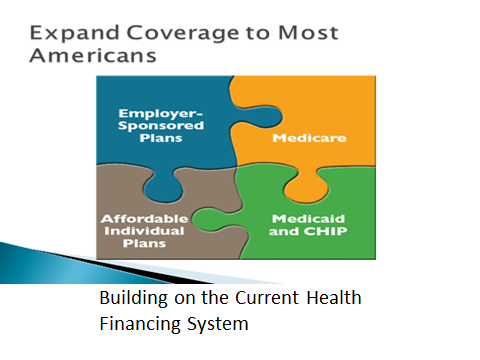 [Speaker Notes: We have talked about employer coverage; Medicare for people over age 65, Medicaid for low income people earning less than 138% of the FPL; let’s talk about the fourth way for people to get coverage under the ACA.  The Marketplace will be operated by the feds and the OIC.  People will be able to connect to the Marketplace on the web, by phone, by mail  and purchase a health policy that best meets their needs.  
There will be several choices and the policies will be subsidized based on income.
West Virginia, in partnership with the federal government, is setting up a marketplace or Exchange, where  individuals and families can buy private health insurance coverage.]
Enrollment in  the Marketplace
Private Health Policies
Enrollment Oct. 1, 2013
Policies Effective Jan. 1, 2014
Enrollment continues through March 31,2014
2014 and beyond open enrollment similar to Medicare
All plans have essential health benefits
All policies must follow new insurance rules
Enrollment in Marketplace
Private Health Coverage
Choice of Policies
Bronze, Silver, Gold, Platinum
Catastrophic for people <30

Subsidies
	Depends on 	income/family size
	
	Assure 	affordability/sliding fee 	scale;	3 to 9.5% of 	family  income
[Speaker Notes: There will be five types of plans from Platinum (most expensive; pays out most) to bronze (least expensive); the lowest cost plan will be a catasthropic plan available only to young people under age 30.  The subsidies in the marketplace depend on income and family size; people earning between 139% and 400% of the FPL will qualify for a subsidy. The intent is that plans will be affordable.  No one is expected to pay more than 9.5% of annual income for health insurance.  Lower income people are not expected t pay more than 3% of their annual income.  The next slide shows you a chart with more information.]
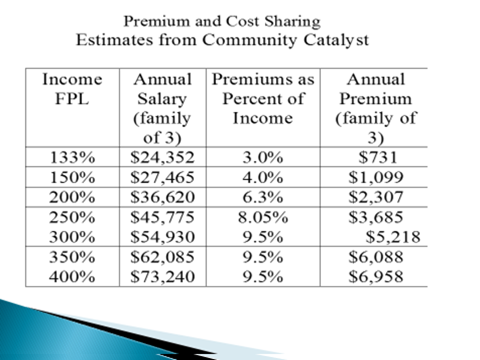 [Speaker Notes: Explain that the chart shows if your income is just above Medicaid level, you are not expected to pay more than 3% of your income on health coverage; you will be  eligible to choose the second lowest  silver plan at $731 per year with the federal government paying the rest.  If you choose a gold or platinum plan, you will have to pay the difference between thee silver plan and the gold/platinum plans.  If you choose a bronze plan you get to keep the difference.
If your income is at 300% of the FPL, you are expected to pay no more than 9.5% of your income on health insurance an estimated $5,218  a year.
Remember that these are estimates developed in 2012, so in 2014, it may look a little different, but this gives you a good idea of cost-sharing between individual/family and federal government.  We also don’t know yet how many plans will be offered in the Marketplace.  Stay tuned.  By the time we do workshops in August/Septemberr we will know more about the plans in the  Marketplace and their cost.]
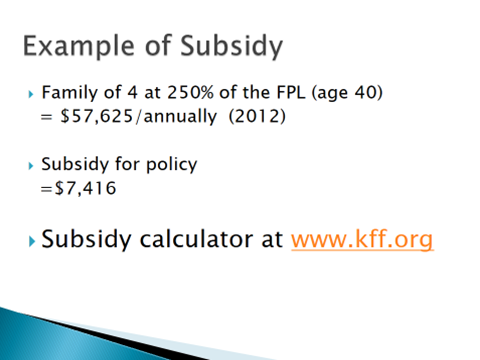 [Speaker Notes: Here’s another example of a subsidy;  A family of four  at age 40 will get a subsidy of close t o $7,500.  There are three age ranges that impact cost of plans in the Marketplace.
For a better idea of what your subsidy might be, go to www.kff.org and find the subsidy calculator.]
Small Business Health Options Program (SHOP)
Offered through the Marketplace
Option of plans (2015)
Plans must cover Essential Health Benefits (EHB)
Range of Tax credits available
Size of employer
For profit/nonprofit
High wage/low wage employees
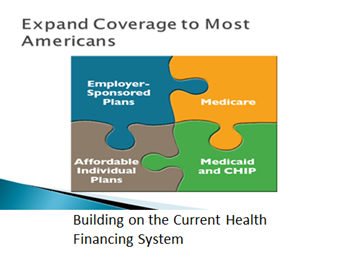 [Speaker Notes: The SHOP will sell small group policies.  In 2014, the employer will choose the policy.  By 2015, more options will be available and employees will be able to choose from several plans to best meet their family needs.  The plans must cover the essential health benefits and be affordable.  Employers will benefit by getting tax credits for the next two years and also the SHOP will manage many of the administrative functions – saving the employer money.]
10 Essential Health Benefits
Physician office visit
Inpatient and outpatient hospital services
Maternity and newborn care
Mental health and substance abuse services
Prescription drugs
Laboratory services
Clinically effective preventive services w/o co-pay or deductible
Chronic disease management
Pediatric services incl. vision and oral health
Rehabilitative and habilitative services
[Speaker Notes: Here re the ten essential health benefits that every health plan must offer.  The extent of these benefits will vary, co-pays will vary.  This is a richer benefit than most plans offer now.  Maternity coverage and habilitative services, for example, are not offered in many plans on the market today.
Some opponents of Obamacare will think this is too much.  During Senate hearings, for example, one Senator (male – we won’t mention his name) objected to making
Maternity services a covered service.  He said, “why should I pay for maternity services, I don’t need them.”  Another Senator (female) responded, “You may not  need maternity care, but your mother did.”]
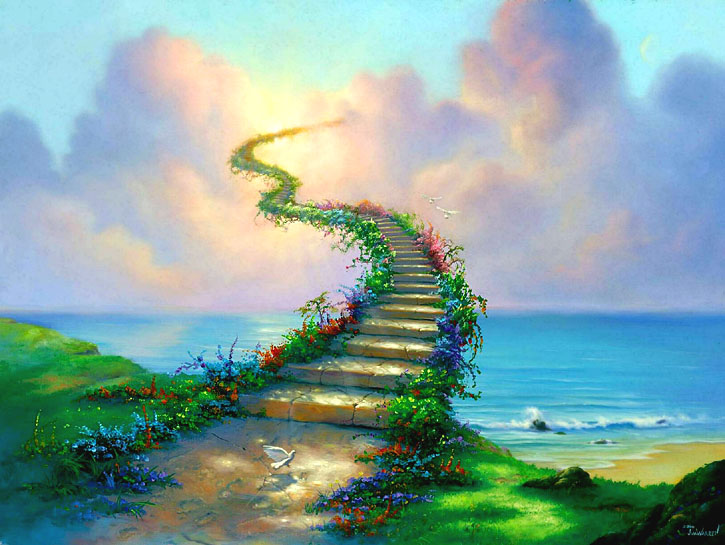 2013 Next Steps
Covering Most Americans
[Speaker Notes: We have reviewed how Americans will get health coverage in 2014.  Let’s talk about the next steps.  How we prepare for 2014 by enrolling uninsured and underinsured people in
Medicaid and the Marketplace.]
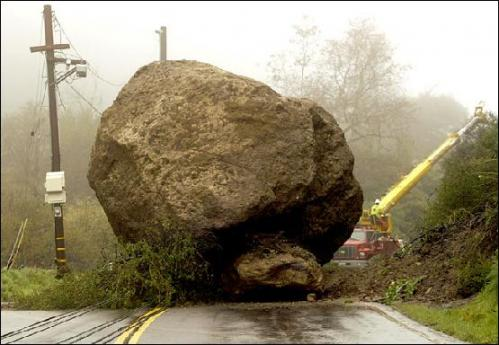 [Speaker Notes: OOOOOPS.  We still have a little problem.  All Democratic governors and 8 Republicans have announced the expansion of Medicaid which is a state option.
But Governor Tomblin has not yet told us his plans.]
[Speaker Notes: WE encourage you to write or call the Governor]
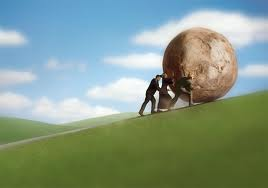 The Challenge of Enrollment
Little Time:  Open Enrollment Begins Oct. 2013; Policies Effective January 1, 2014

6  Month Enrollment for Private Policies in Year One

Big Numbers – 250,000 Uninsured
[Speaker Notes: Enrolling people in Medicaid and the private marketplace will be an enormous challenge.  Enrollment in Medicaid will be easier than enrollment in private coverage.
We hope there will be several hundred people who will be trained to enroll people into Medicaid and refer others to navigators or individual assisters.  We expect abot 250 or more people trained  as navigators or individual assisters will be available statewide from October 2 – March 31.  Thereafter, we expect there may be about 40 navigators and individual assisters.]
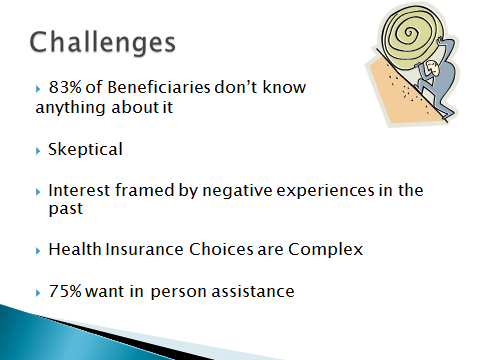 [Speaker Notes: What are some of these challenges; read points from slide]
Who are the uninsured?HHS marketing studyMarch 2013
48% Healthy and Young
Take health for granted
Tech savvy
Low motivation to enroll
29% Sick, Active and Worried
Generation  X and Baby Boomers
15% Passive and Unengaged
49 and older
Live for today
Don’t understand health insurance
[Speaker Notes: The challenge will be enrolling the healthy and young, who think they don’t need insurance.  WVAHC will be working with four and two year colleges and technical colleges to get students enrolled.  Then there are 15% who are not connected to middle class values and may just not care.  The 29% sick, active and worried people should be eager to get help with enrollment.
Think about how to best reach the passive and unengaged; most over age 49]
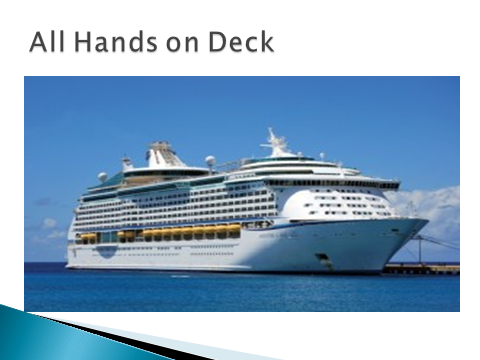 [Speaker Notes: We need everybody’s help to get people enrolled.  We see the need for several levels of knowledge/understanding
Individuals/Families who will need to take action; they need to hear about this from trusted sources
Community agencies , churches, who can spread the word in their community/church
Community agencies and churches with staff who have had basic 4 hour training and can help people enroll in Medicaid and direct them to more highly traind enrollment assisters  such as navigators and individual assisters.
Navigators and individual assisters who have expertise to guide people through all the health insurance options available in the Marketplace]
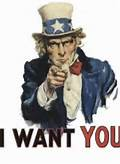 How You Can Help
Participate in a Workshop
Educate Your Community
Direct People to Enrollment Specialists
Help Enroll People Yourself
[Speaker Notes: You can help by:  read slide]
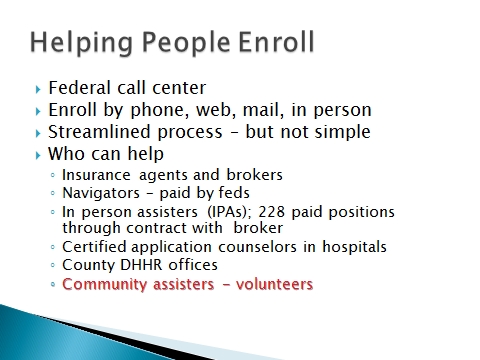 [Speaker Notes: Here are all the various ways, people will get enrolled.  People can enroll themselves through a federal call center or on the web or through the mail Read slide]
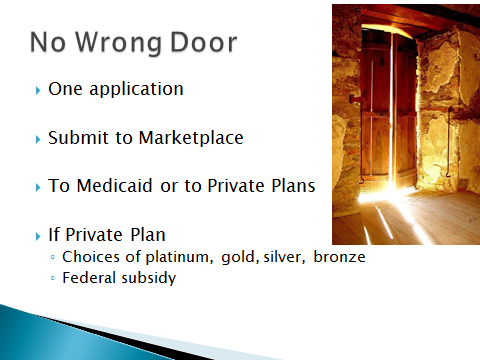 [Speaker Notes: Everyone goes enters to the application process through the same door.  Depending on the information provided, they will be guided to Medicaid, CHIP and private plans.  There is no wrong door.  Everyone is eligible for something.]
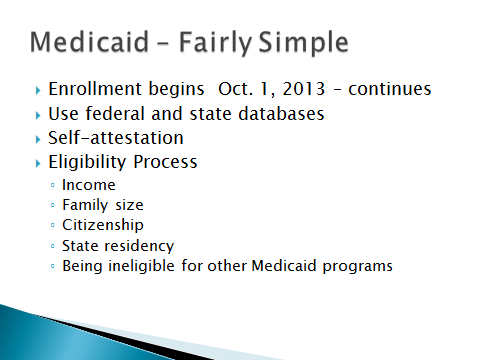 [Speaker Notes: Medicaid process.  Fairly simple.  Fill out information on form; no documentation is required; type in income and family size.  If it matches federal data bases or comes close, no futher documentation is required.  Elgibility based on income, familly size, citizenship, state residency.  Some people may  be eligible for other (traditional ) Medicaid prgrams.  They will then have to go through regular Medicaid process at DHHR office.  No asset test for the expansion population.]
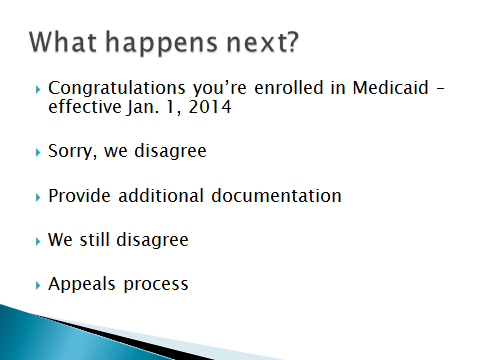 [Speaker Notes: When the form is completed, we think you will be declared eligible for Medicaid on the spot and enrolled.  There might be a time delay, but we are not sure about that yt.  If the computer does not think you are eligible , you will be asked to provide further documentation.  If the computer still disagrees, you can file an  appeal.]
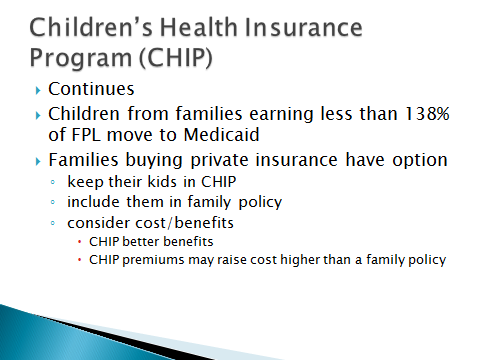 [Speaker Notes: 25,000 children are currently served by CHIP; CHIP continues into the foreseeable future but more than 10,000 kids will move from CHIP to Medicaid on Januar 1, 2014.  This may create some problems.  Currently, when families are asked to choose between Medicaid and CHIP, 60% prefer to stay in CHIP even though Medicaid benefits are better.]
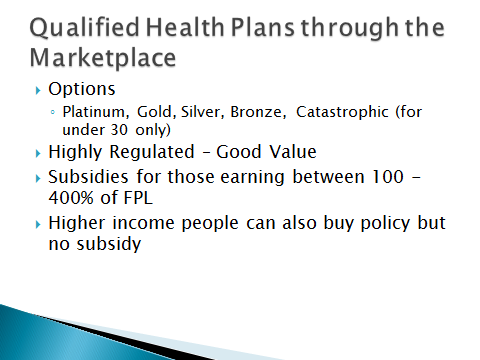 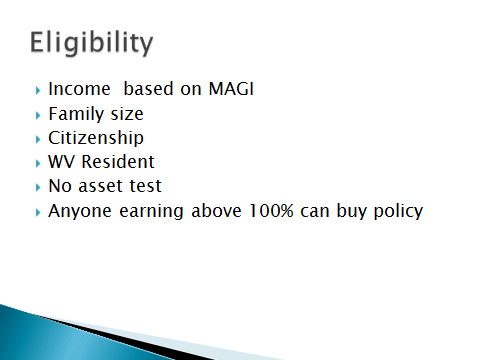 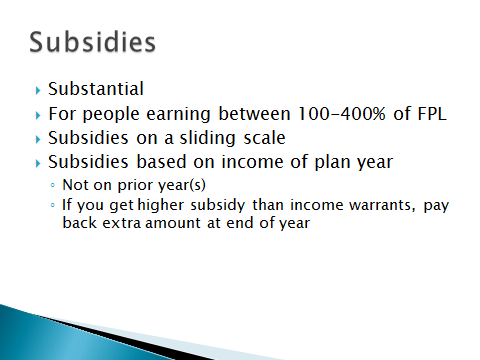 We Need Your Help
Help us organize local/regional training
	- 14 Regional Trainings

Participate in training
WVAHC in person training
Web based federal training

Educate your community

Help people enroll
Be Alert for ScamsTell us or Offices of the Insurance Commissioner
[Speaker Notes: Another thing you can do is be alert for scams.  Confusion about health reform will generate a lot of creativity to scam people out of their money.  This is happening with seniors now.  Be suspicious, be alert and let us know if you hear of anything that sounds like a scam.]
Any Questions?
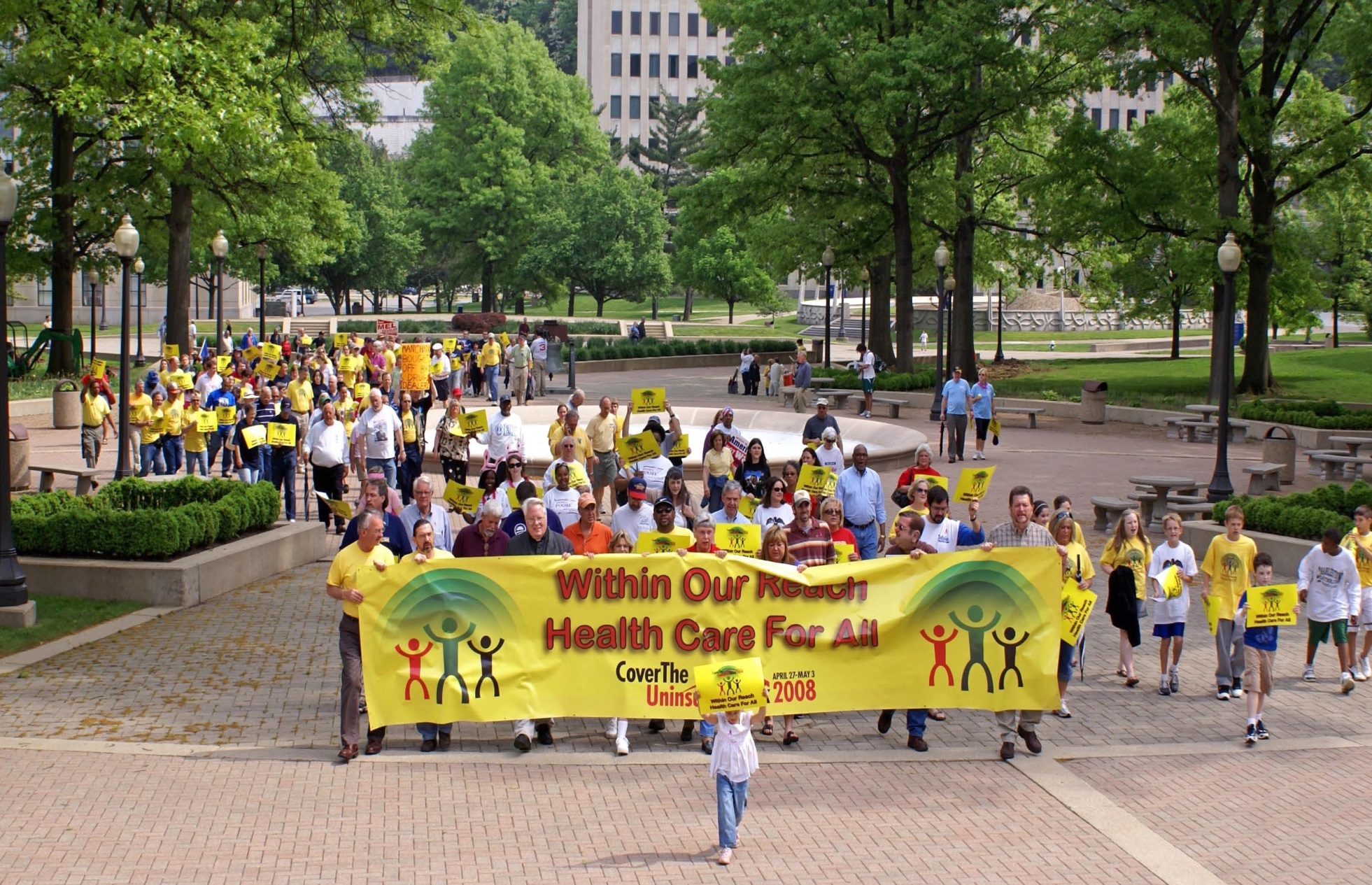 West Virginians for Affordable Health Care www.wvahc.org
Perry Bryant ,Executive Director
perrybryant@suddenlink.net 
Renate Pore, Health Policy Director
renatepore@gmail.com
Ashley Adams, Eastern Panhandle  Coordinator
ashley@wvahc.org 
Lisa Diehl, Mid-Ohio Valley Coordinator
lisadiehl@zoominternet.net 
Doris Selko, Southern WV Coordinator
dselko101@suddenlink.net